Reactive
Proactive
literature search
MDRs
collect
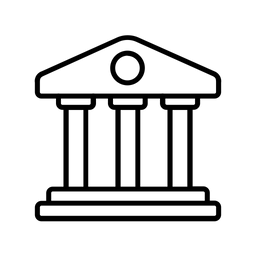 Post Market Surveillance



collect
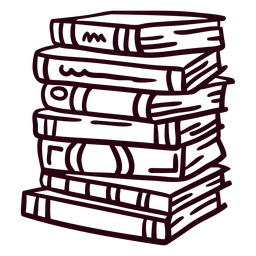 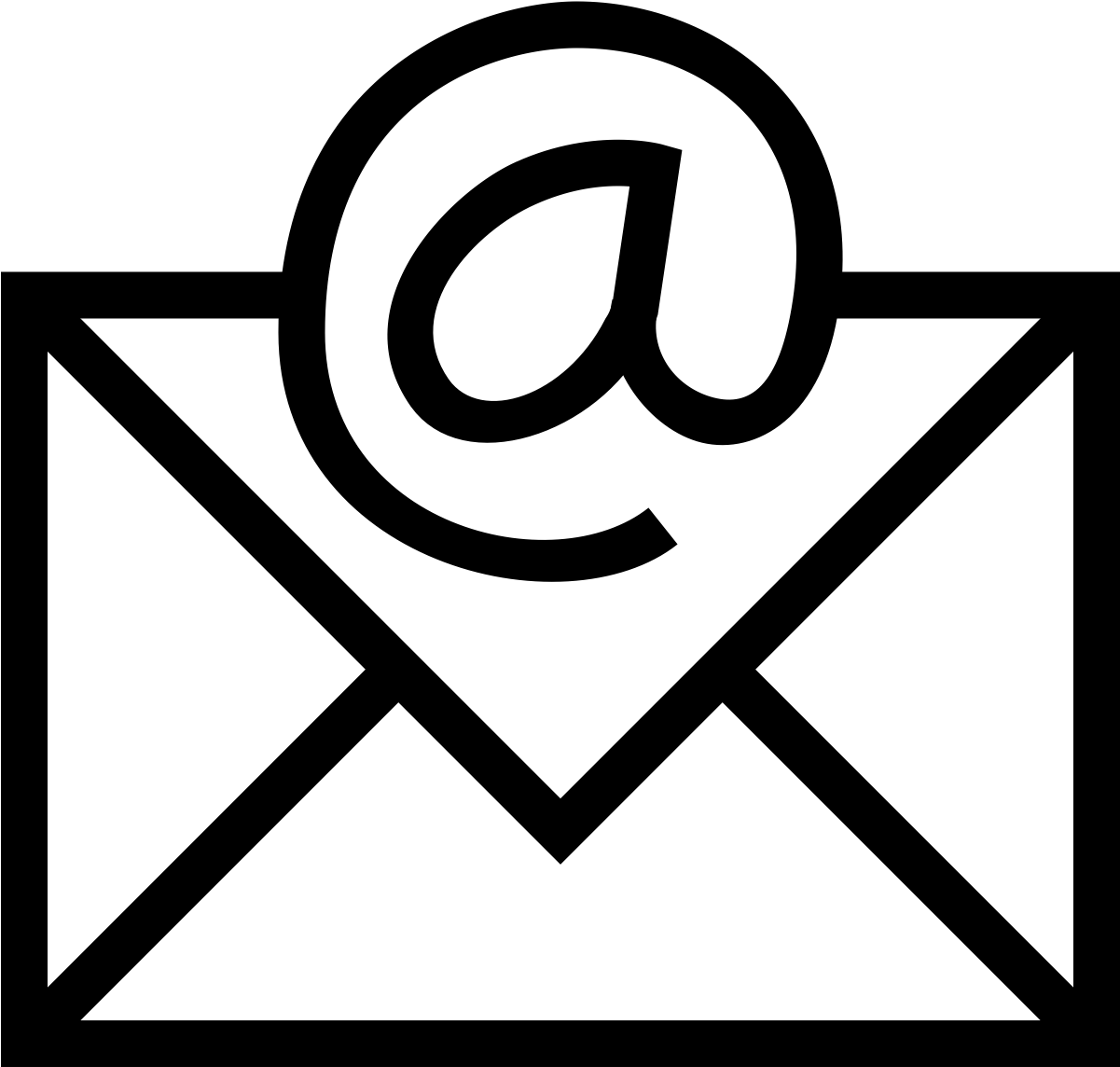 tech.support 
data
complaints
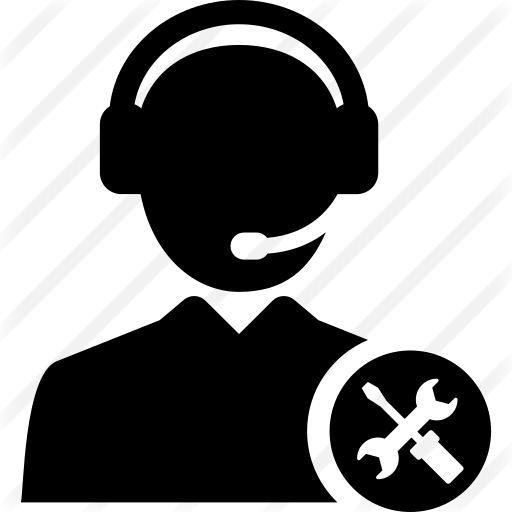 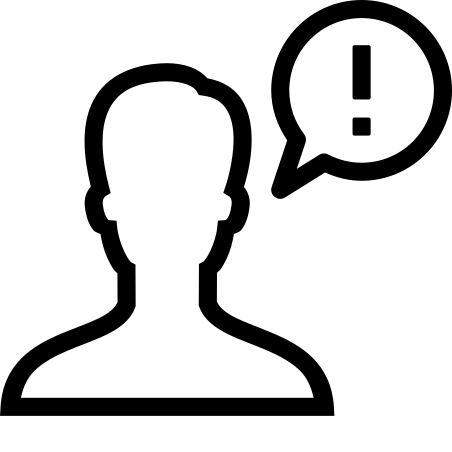 social 
media
audit 
findings
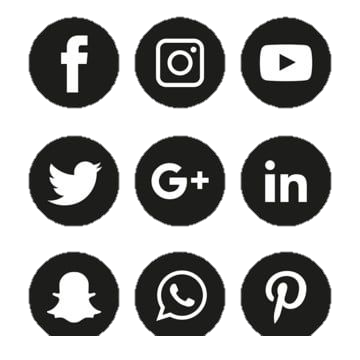 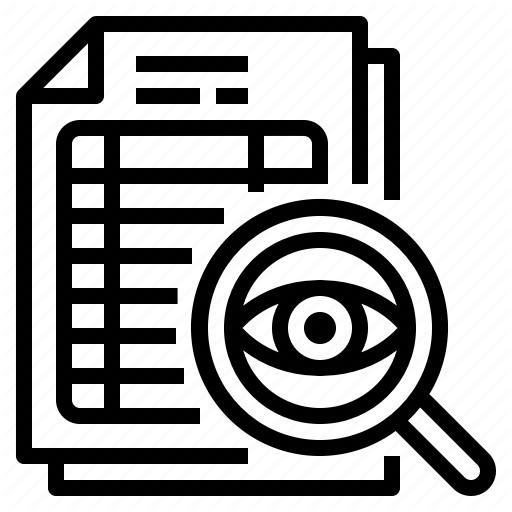 nonconform-ances
clinical studies
customer surveys
recalls
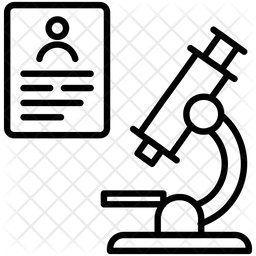 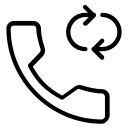 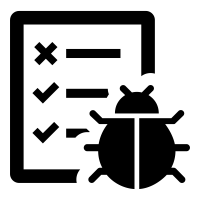 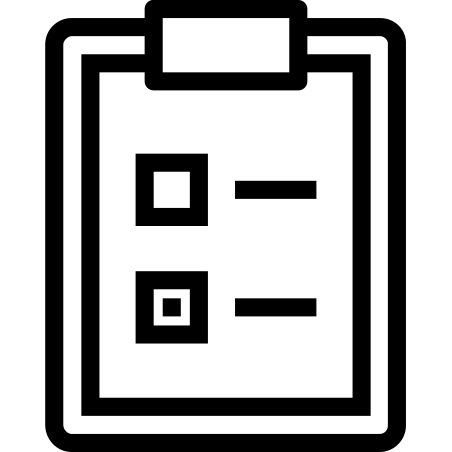 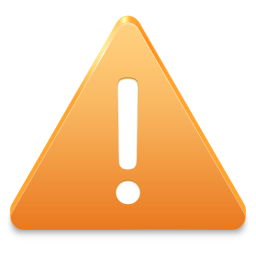 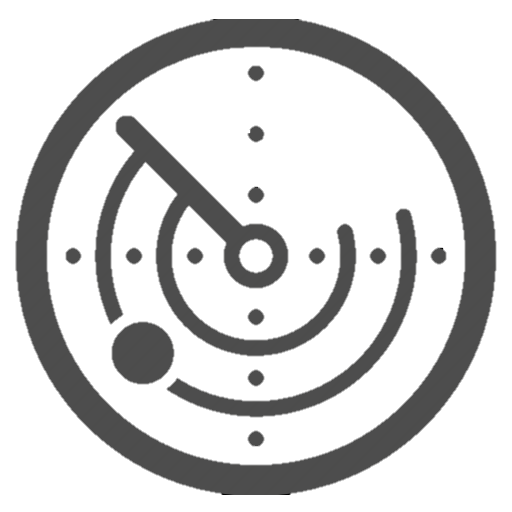 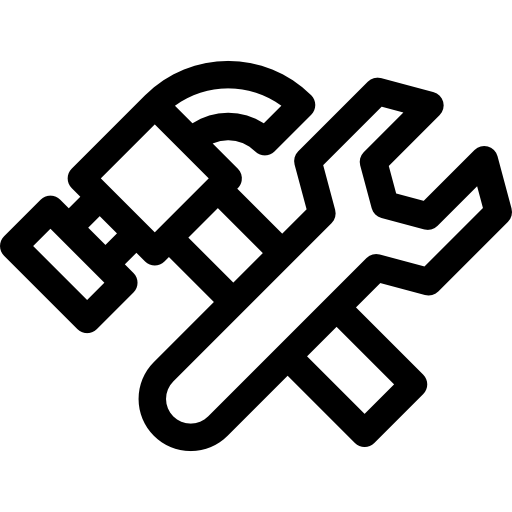 correct
detect